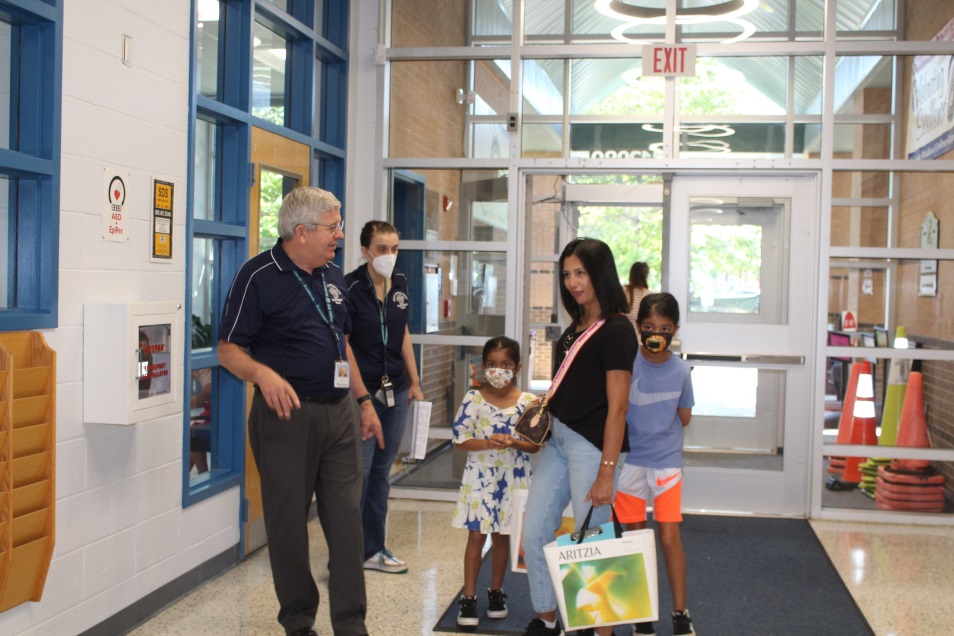 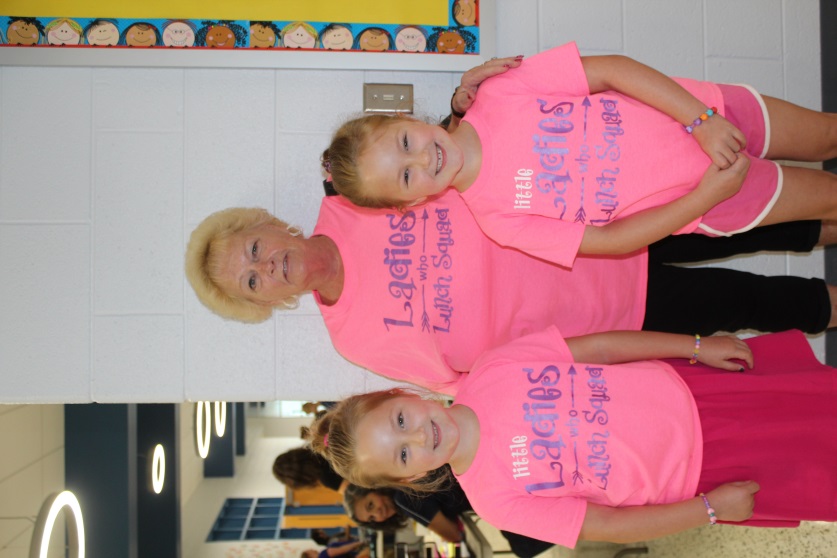 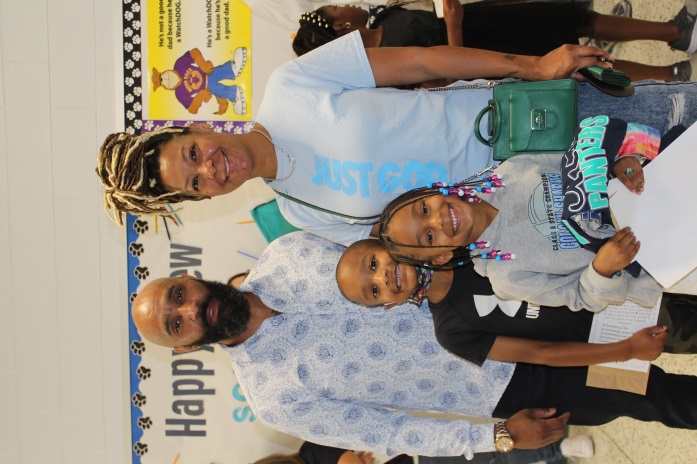 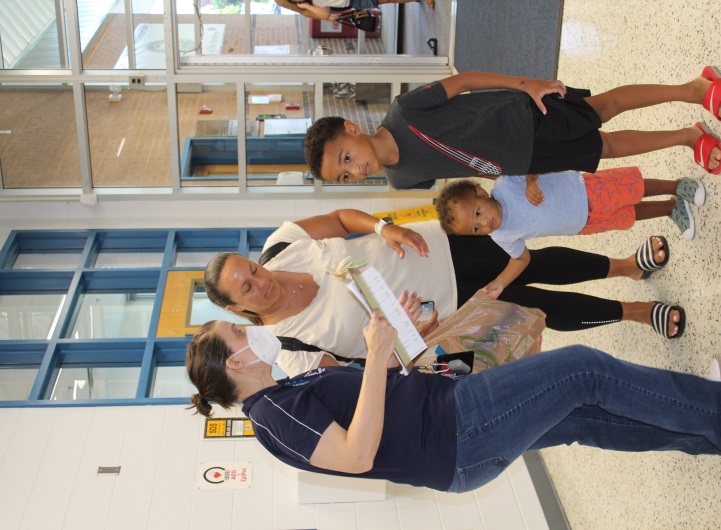 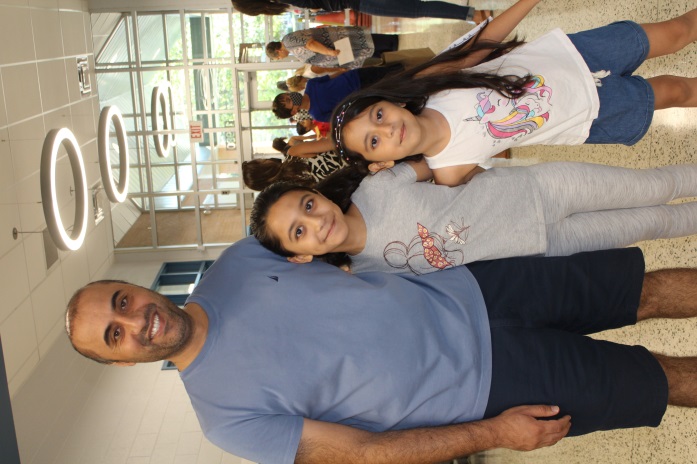 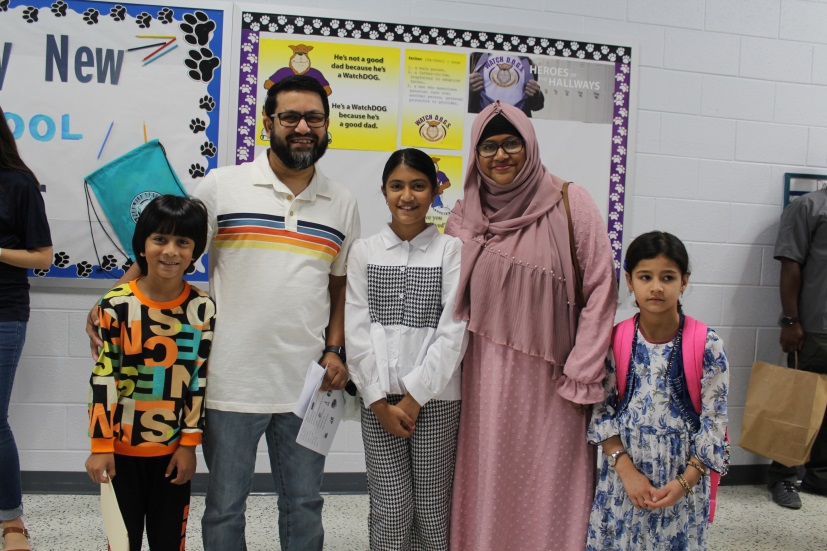 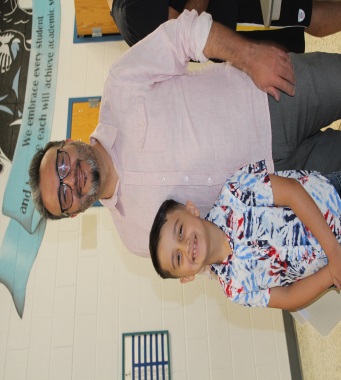 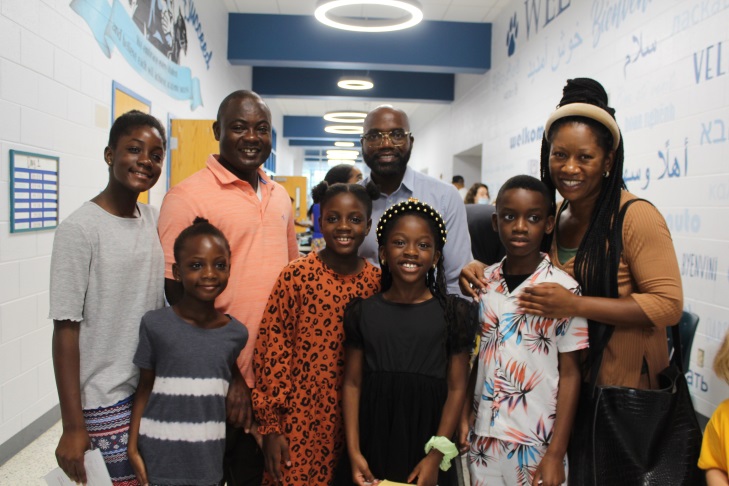 Meet & Greet at Penn Elementary
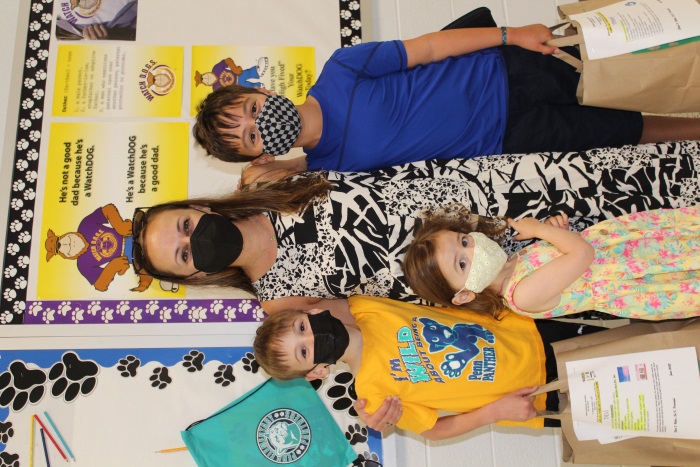 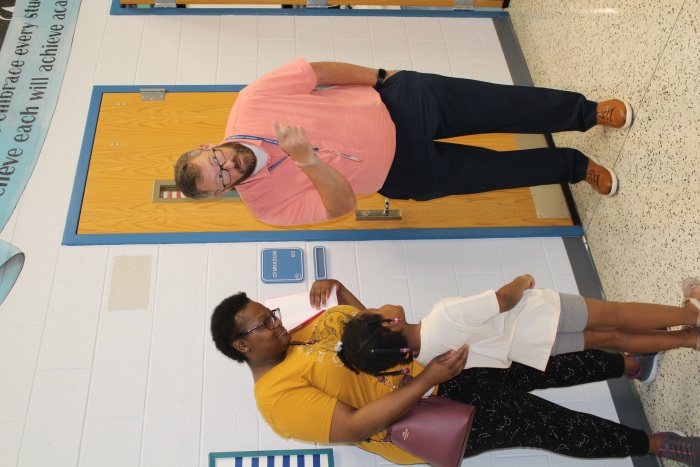 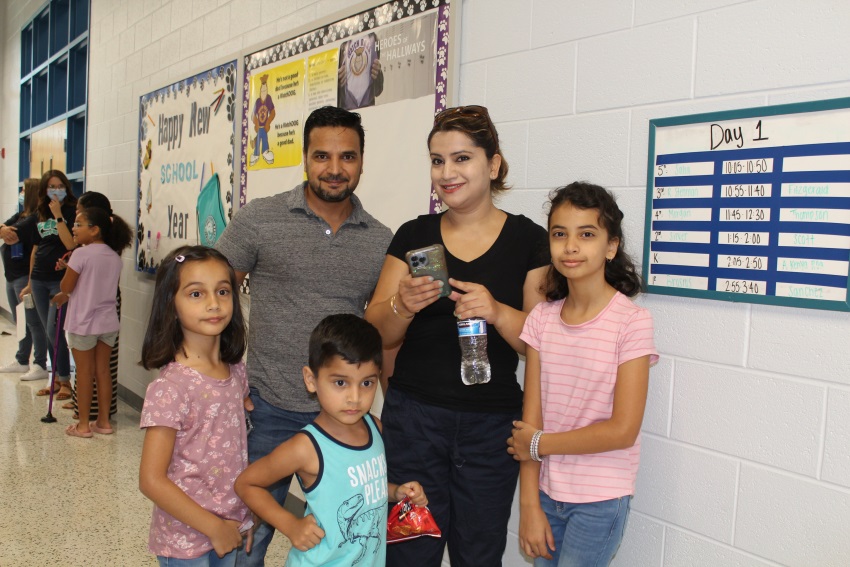 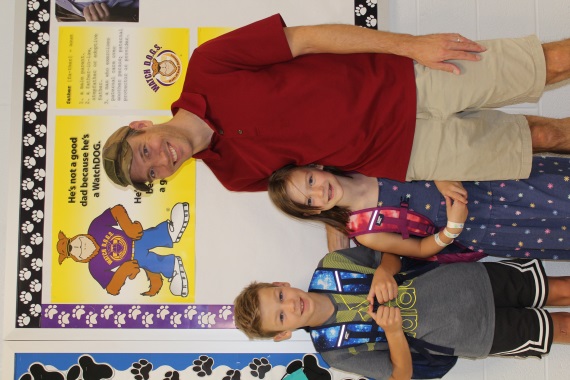 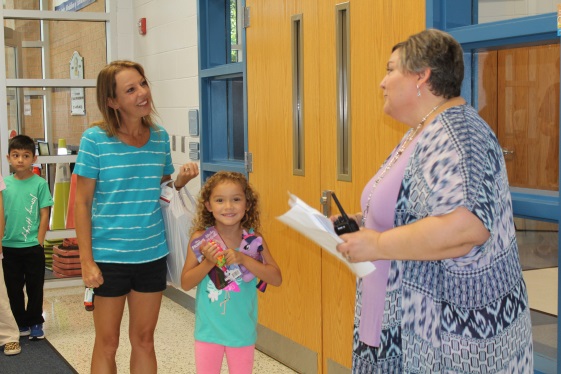 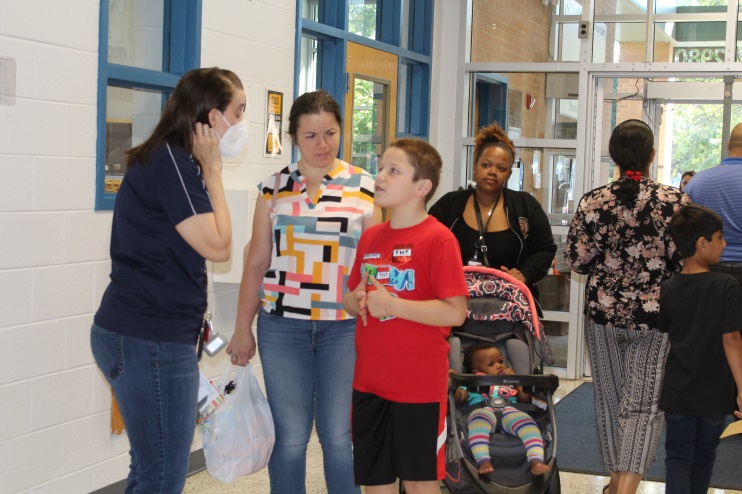 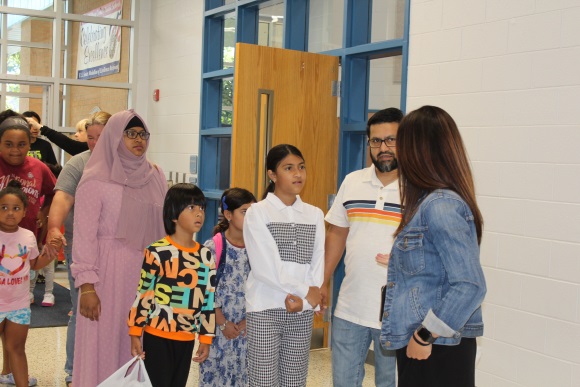 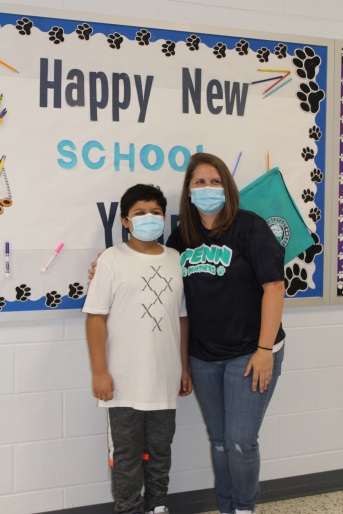 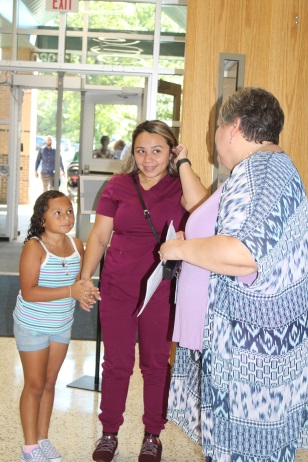 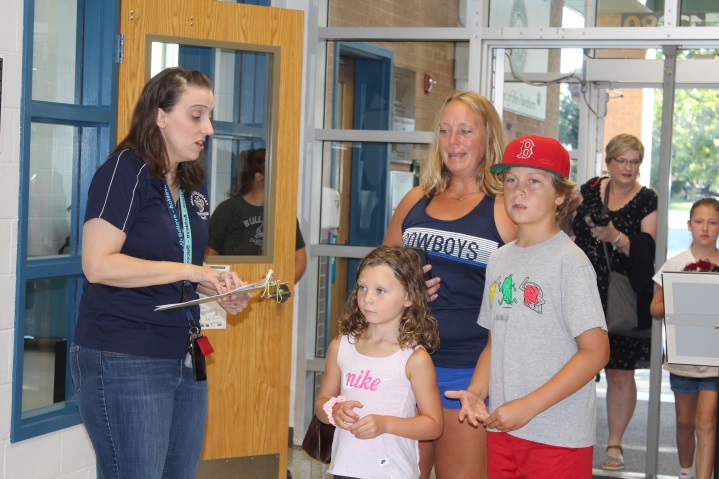 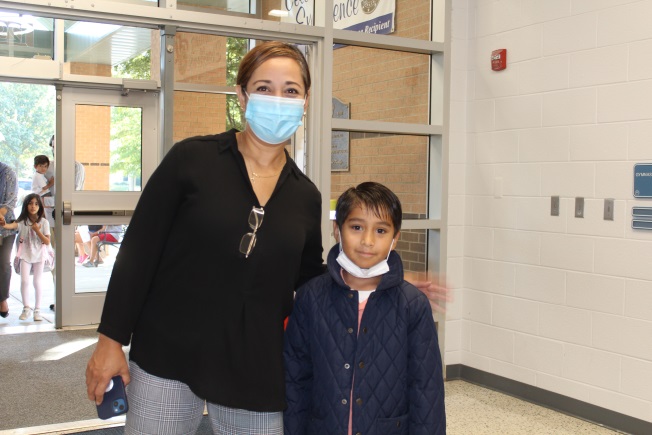 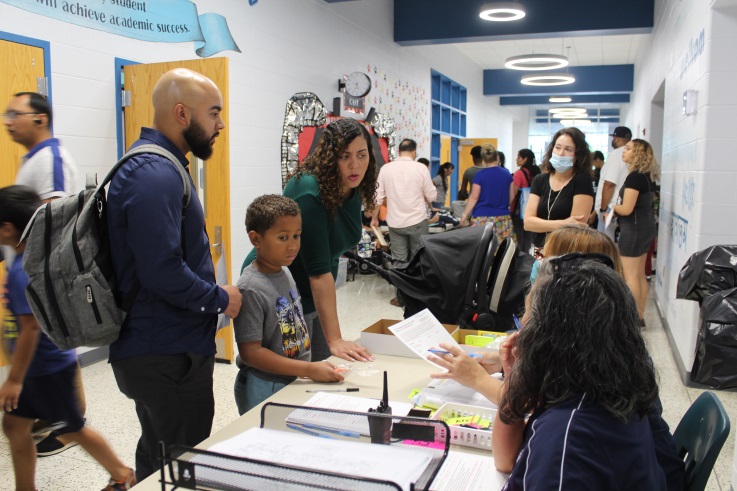 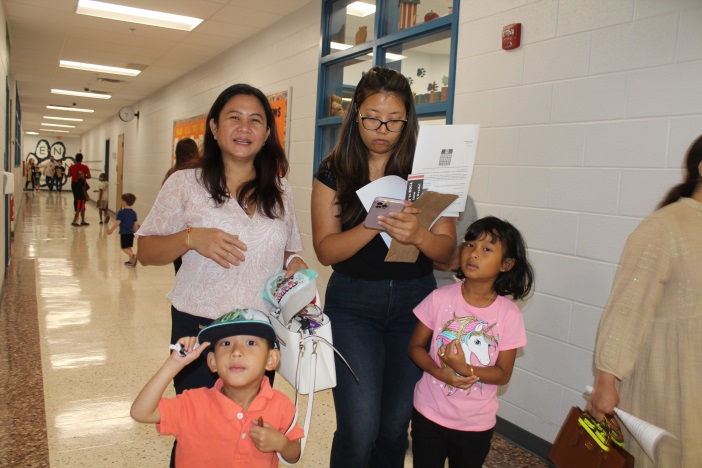 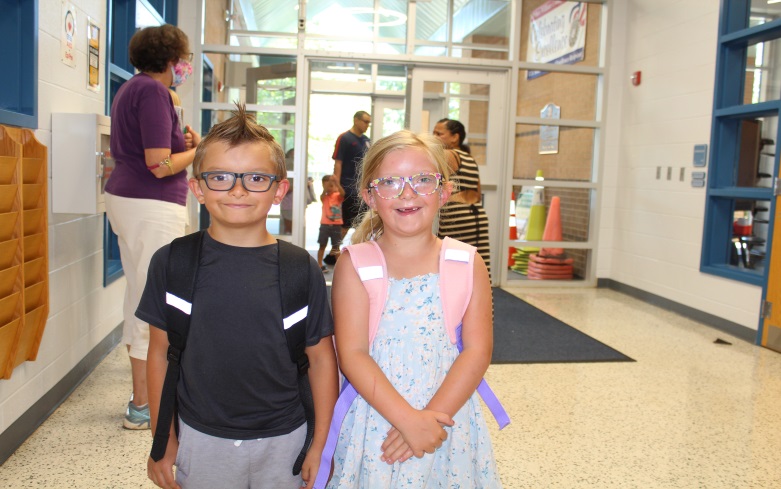 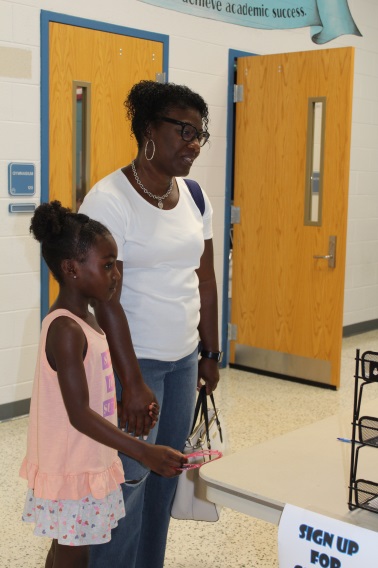 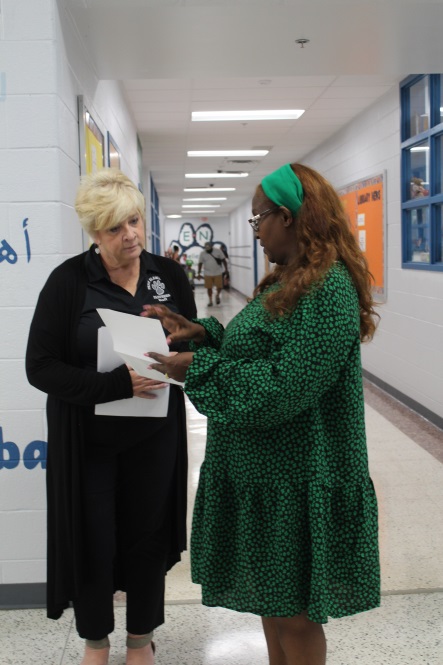 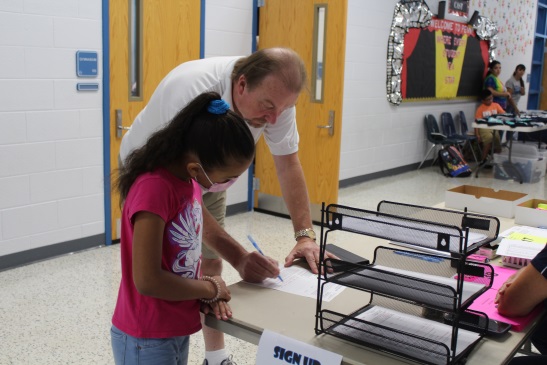 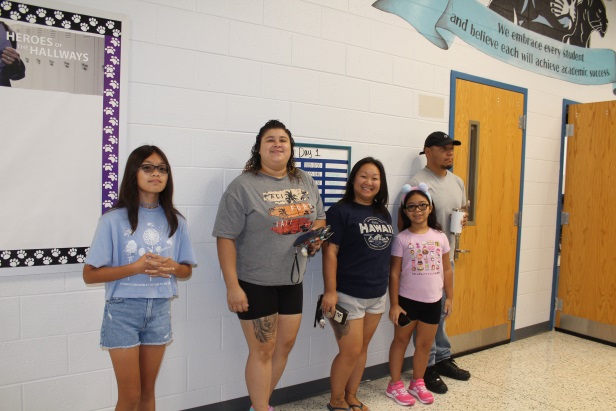 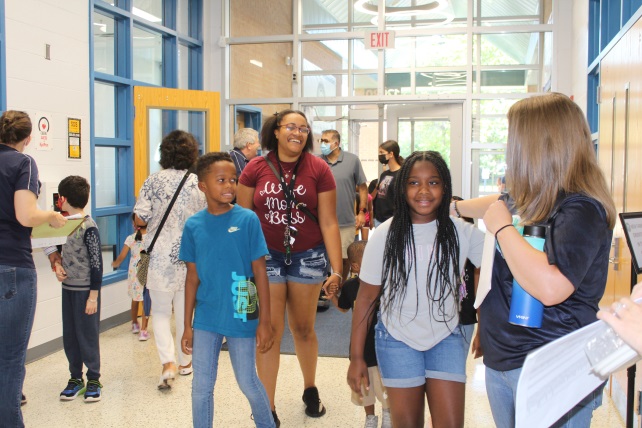 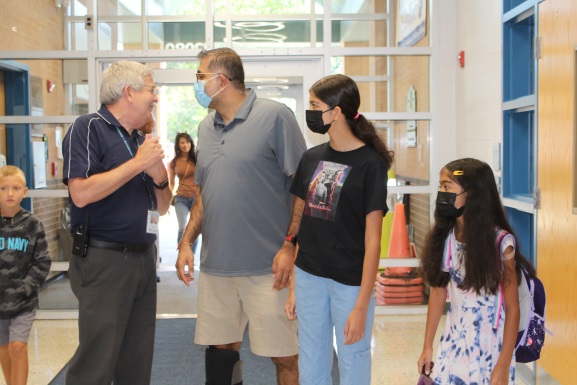 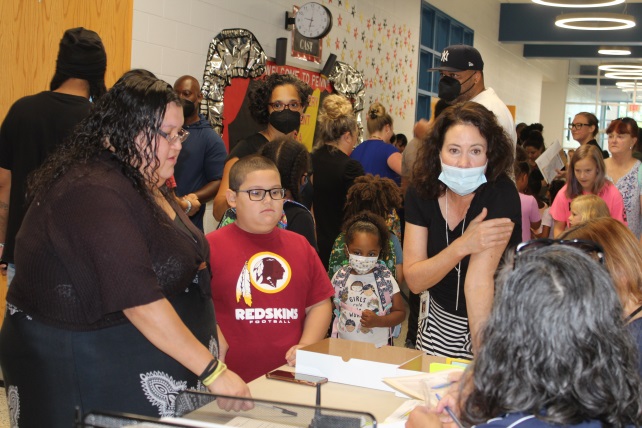 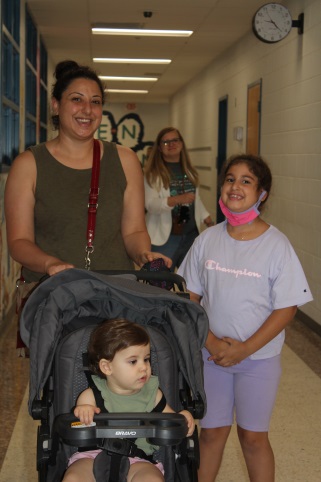 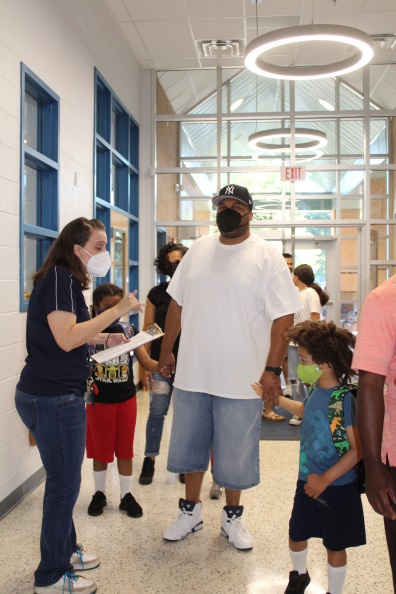 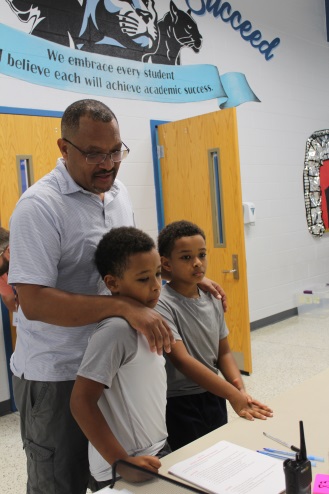 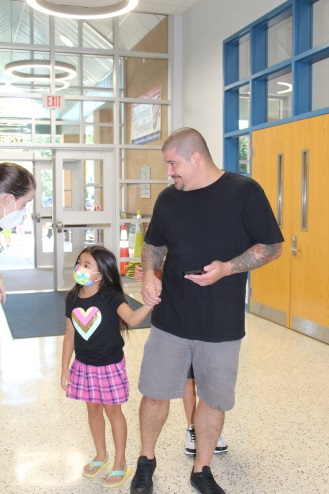 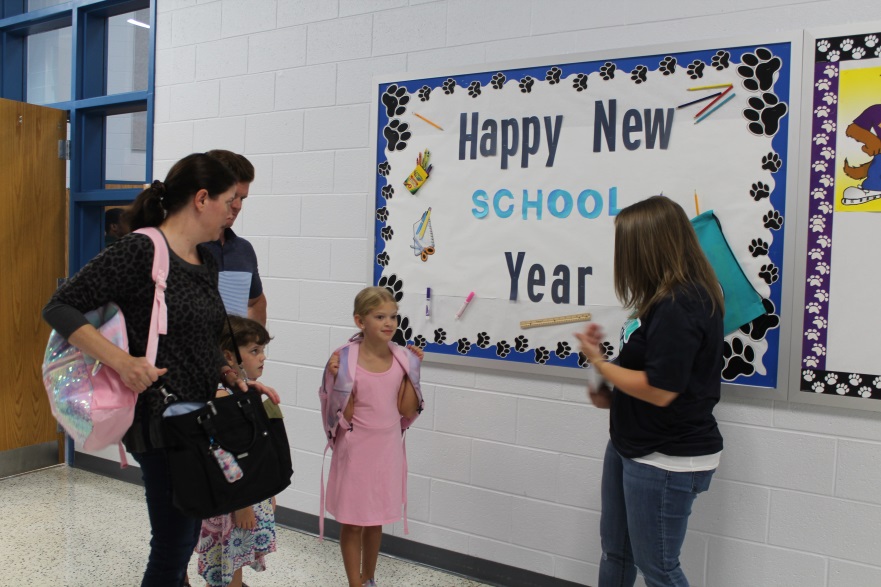 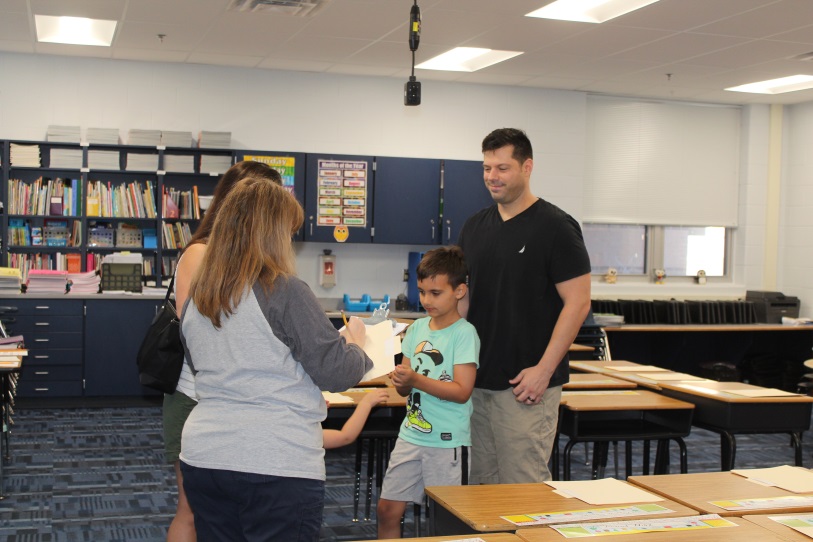 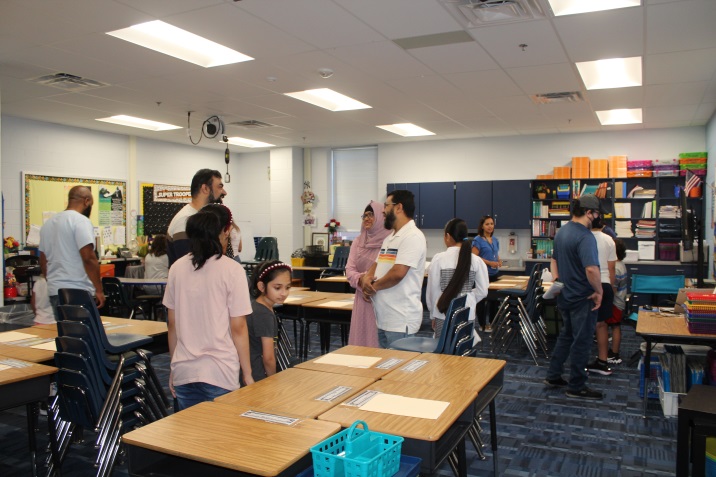 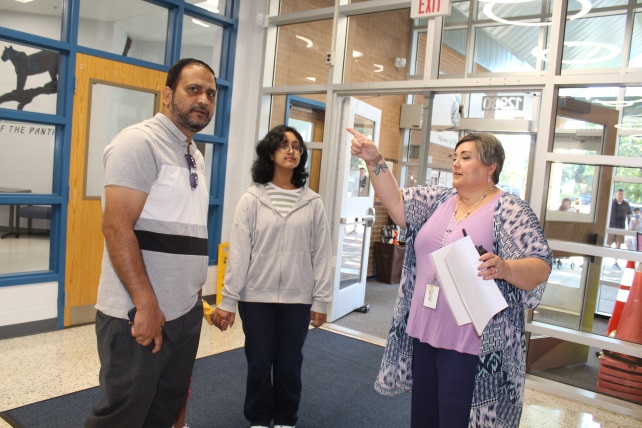 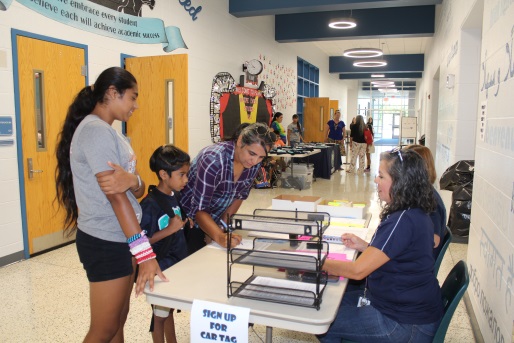